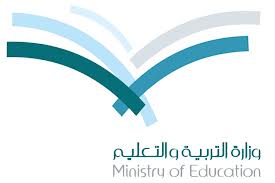 المملكة العربية السعوديةوزارة التربية والتعليمالإدارة العامة للتربية والتعليم 
بمنطقة الحدود الشماليةإدارة التخطيط والتطوير
مشروع تطوير النظام الفصلي للتعليم الثانوي
لائحة التقويم في مشروع تطوير النظام الفصلي للتعليم الثانويالنظام الفصلي
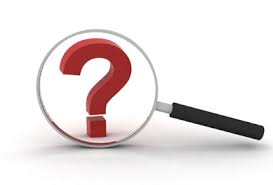 مدخل
ومن هنا استهدف مشروع النظام الفصلي تحسين التقويم كعملية من عمليات التعلم تسهم في تحقيق مبادئ الاتجاهات الحديثة نحو:
(التقويم من أجل التعلم)
يمثل التقويم الذي تنفذه المدرسة من خلال المعلم والمعلمة أحد أهم روافد العملية التعليمية ومقومات تحسينها
وقد أكدت الدراسات الحديثة على تأثير جودة التقويم في تحسين كفاءة التعلم وتمكين المتعلم من الخبرات المتنوعة المخطط لها في المناهج الدراسية وتحسين مخرجاتها العملية التعليمية
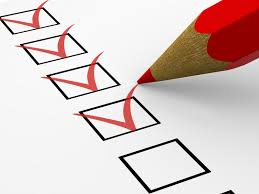 القواعد العامة
فيما يلي عرض للقواعد العامة المنبثقة عن اللائحة المقترحة للتقويم في مشروع النظام الفصلي للتعليم الثانوي
السنة الدراسية الثالثة
السنة الدراسية الثانية
السنة الدراسية الأولى
الصيفي
3
الصيفي
2
الصيفي
1
تتابع المستويات الدراسية عبر السنوات الثلاث للمرحلة الثانوية
القواعد العامة
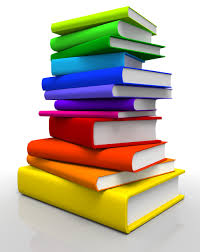 القواعد العامة
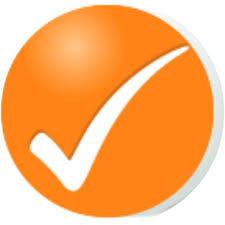 القواعد العامة
اختبار المواد المحمولة
اختبار الدور
الثاني
اختبار الدور
 الأول
بداية كل عام دراسي لجميع المستويات السابقة
بعد أسبوع من نهاية الدور الأول
نهاية كل مستوى
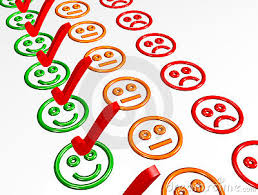 القواعد العامة
الحالة الثالثة
الحالة الثانية
الحالة الأولى
إذا تغيب عن اختبار الدور الأول
إذا لم يحصل في اختبار الدور الأول على درجة النهاية الصغرى للمادة الدراسية
إذا لم يحصل في اختبار الدور الأول على 20% من درجة الاختبار النهائي
القواعد العامة
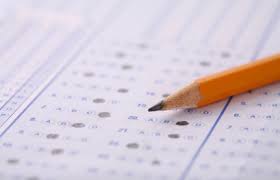 الحالة الثالثة
الحالة الثانية
الحالة الأولى
إذا تغيب عن اختبار الدور الثاني
إذا لم يحصل في اختبار الدور الثاني على درجة النهاية الصغرى للمادة الدراسية
إذا لم يحصل في اختبار الدور الثاني على 20% على الأقل من درجة الاختبار النهائي
القواعد العامة
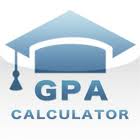 القواعد العامة
القواعد العامة
القواعد العامة
القواعد العامة
القواعد العامة
أحكام عامة
القواعد العامة
القواعد العامة
المقارنة بين النظام السنوي ونظام المقررات والنظام الفصلي (1)
المقارنة بين النظام السنوي ونظام المقررات والنظام الفصلي (2)
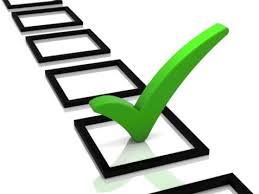 خصائص التقويم في النظام الفصلي
بعون الله وتوفيقة
 ثم بتضافر الجهود
 تتكامل الرؤى ..وتنضج الافكار 
وتكتمل النتائج .. وتتحقق الأهداف 
في شراكة من أجل تعلم أفضل 
للطالب والطالبة
شكراً لطيب متابعتكم 
مع خالص الدعاء للجميع بالتوفيق